KASTAMONUİL MİLLİ EĞİTİM MÜDÜRLÜĞÜ
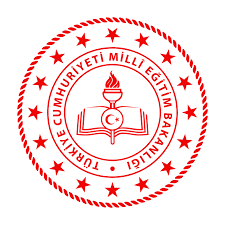 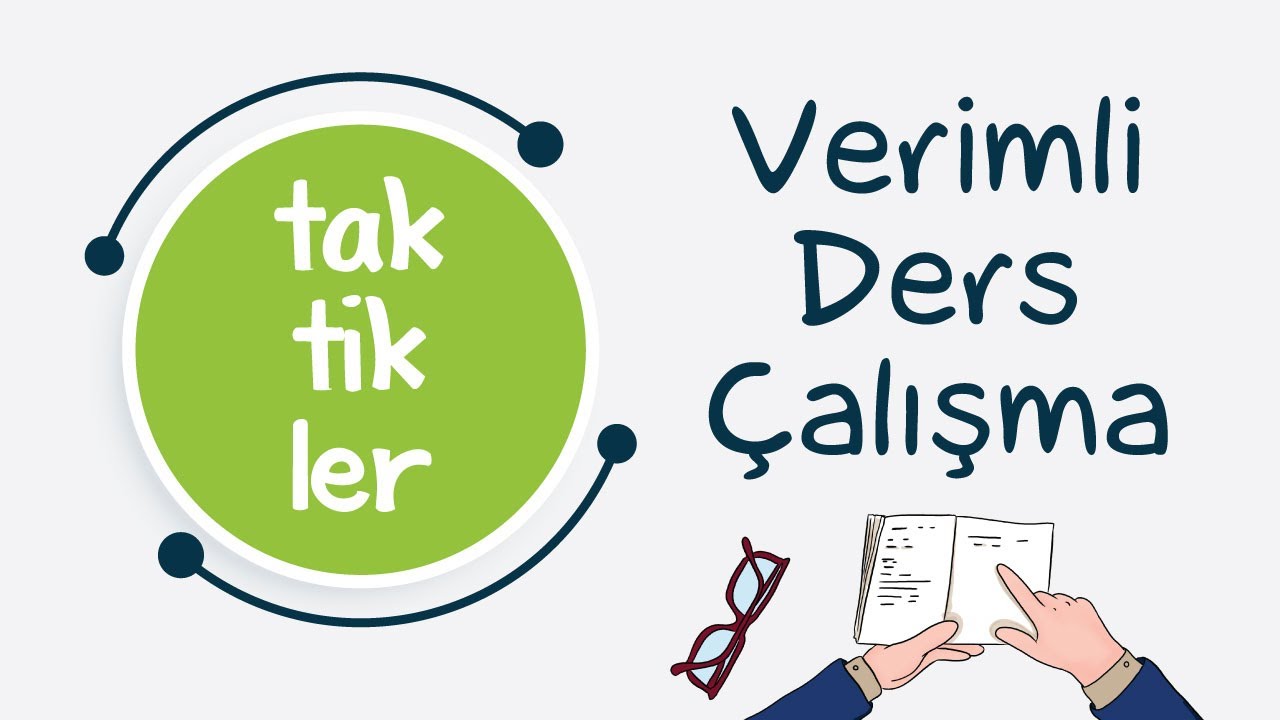 [Speaker Notes: Görsel: https://www.tongucakademi.com/izle/verimli-ders-calisma-taktikleri/156]
Düzenli Ders Çalışmanın Faydaları
Ders çalışan kişiler genellikle düzenli bir çalışma sistemi kurmaya çalışırlar. Bu çalışma sistemi sayesinde başarıya daha kolay bir şekilde ulaşabilirsiniz. 

Düzenli çalışan kişiler derslerini daha kolay öğrenirler,
Düzenli ders çalışanların hayatları da daha düzenli olur,
Başarıya ulaşmakta en önemli unsurlardan birisi düzenli çalışma sistemidir.
1.Hedeflerinizi Belirleyin
Hayatınız boyunca yapacağınız her çalışmada sizi motive eden şey bir hedefinizin olmasıdır. Bu sebeple kendinize yakın ve uzak hedefler koymalısınız
[Speaker Notes: Görsel : https://www.facebook.com/girisimcikafasi/photos/ger%C3%A7ekle%C5%9Fmesi-i%C3%A7in-yaz-hedefleri-yaz%C4%B1ya-d%C3%B6kmek-hedefinizin-ger%C3%A7ek-bir-hal-almas%C4%B1/2416460901935135/]
2 - Çalışma Planı Oluşturun
Zamanınızı etkili kullanabilmek için çalışma çizelgelerinizde;
Hangi gün ve saatte, hangi derse çalışacağınız,
Hangi konuyu, hangi gün çalışacağınız ve hangi gün tekrarını yapacağınız,
Ödevlere ayıracağınız zaman diliminiz,
Okulda geçirdiğiniz zaman, mola ve dinlenme süreleriniz ve hobilerinize ayırdığınız zaman gibi bilgiler yer almalıdır.
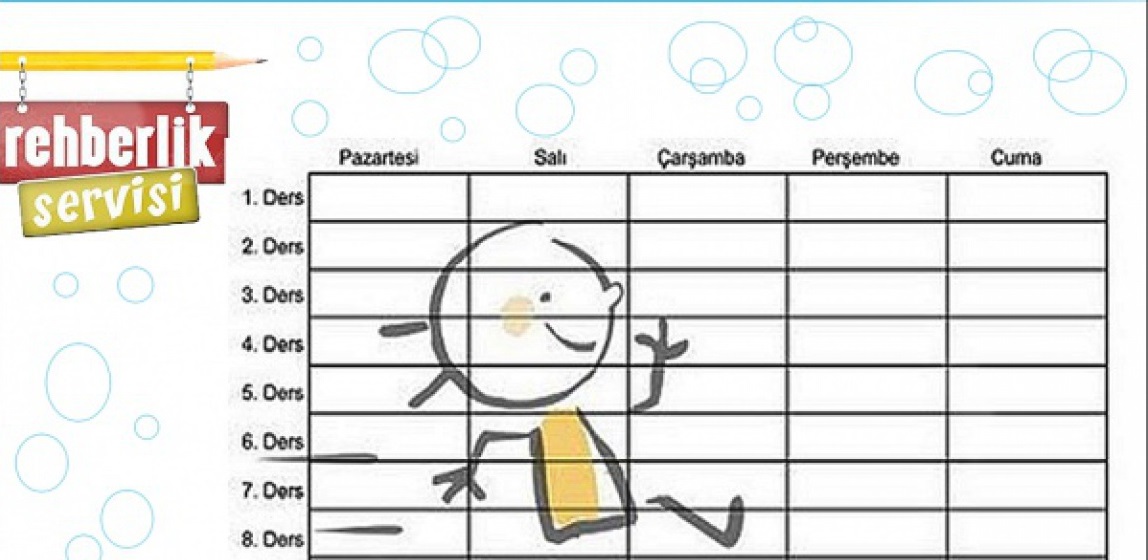 [Speaker Notes: Görsel: https://www.okulhaberleri.net/8-siniflar-icin-ders-calisma-plani-4075167]
3 - Çalışma Ortamınızı Düzenleyin
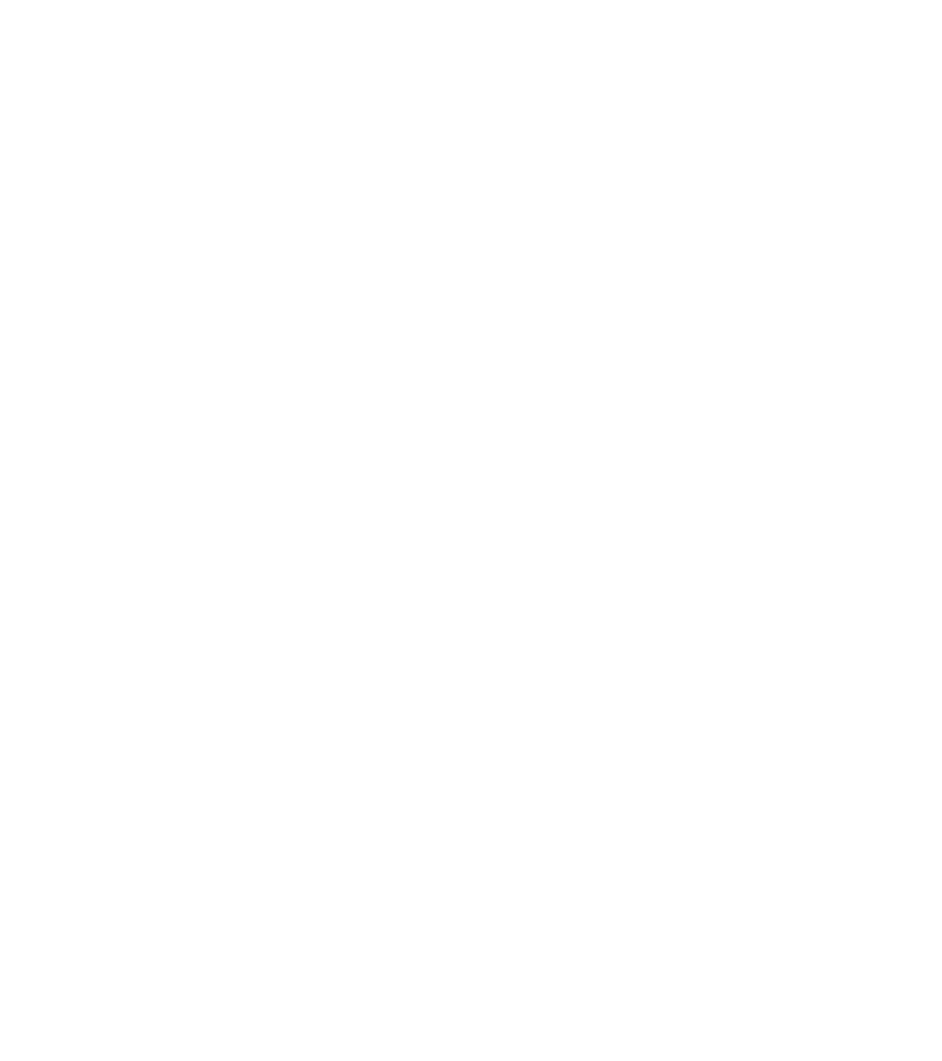 Çalışma ortamınız mümkün olduğunca dikkatinizi dağıtabilecek etkenlerden uzak, sade ve sessiz olmalıdır. Işık, oda sıcaklığı, gürültü, çalışma masasının ve sandalyenin rahatlığı gibi fiziksel etkenler size en uygun şekilde düzenlenmelidir. Dikkat dağıtıcı cep telefonu, televizyon, bilgisayar gibi araçlar çalışma ortamınızda olmamalıdır.
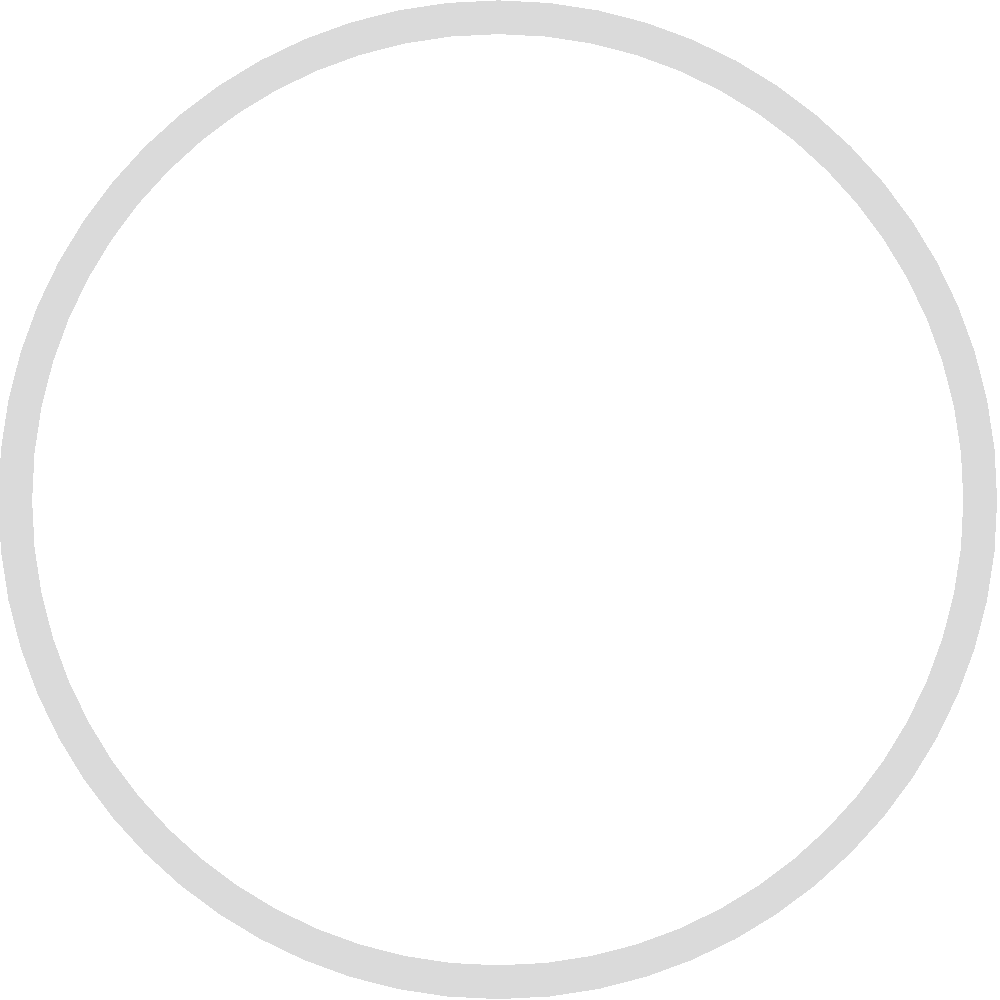 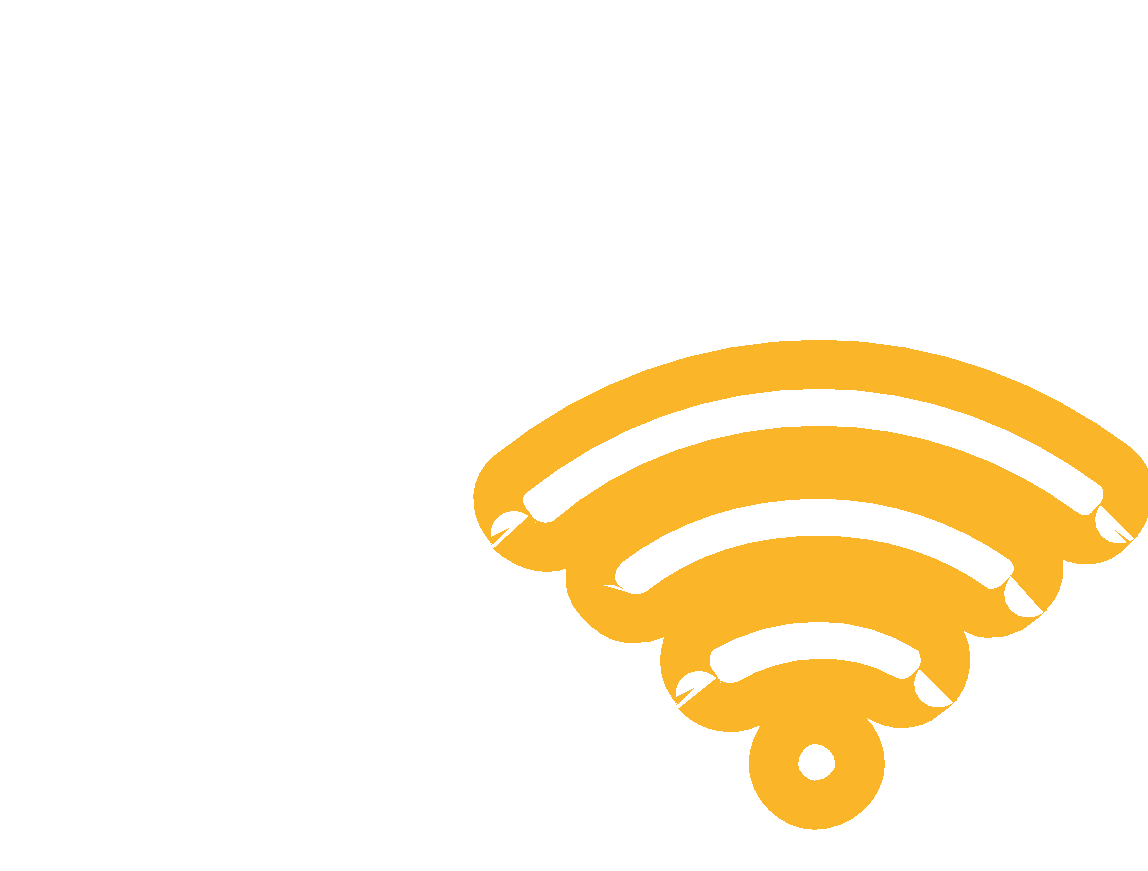 Sosyal
medya
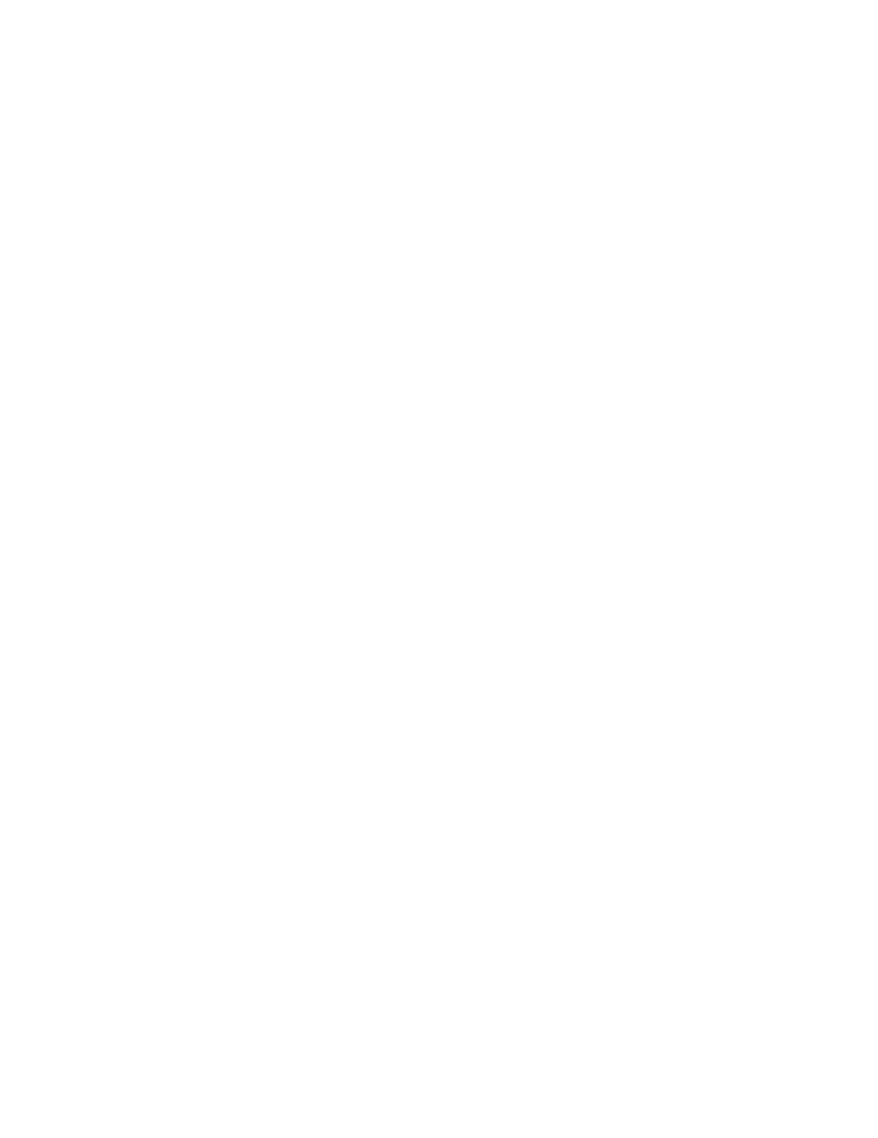 TV ve
internet
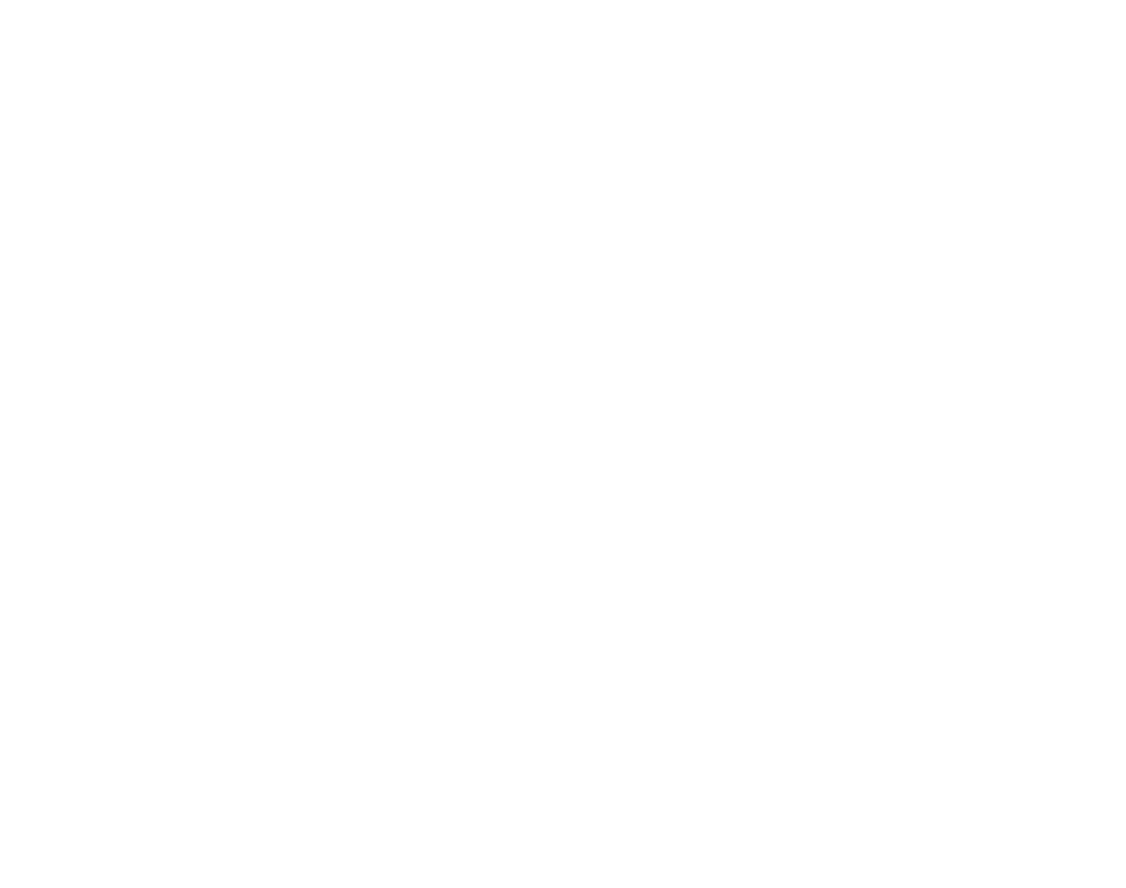 Oyun
konsolu
Cep
telefonu
[Speaker Notes: Görsel:  Yeşilay ile zararsız teknoloji ilkokul sunusundan alınmıştır.]
4 - Derslerinize Hazırlıklı Gidin
Derslere ön hazırlık yaparak gitmek derse aktif katılımınızı sağlayacaktır. Araştırmalar en etkili öğrenme yönteminin sınıf içinde söz alarak, öğrenmenin yaparak ve yaşayarak oluştuğunu gösteriyor. Akşamdan ders araç gereçlerini de hazırlayın. Bu sayede sabah okul gereçlerini unutmazsınız.
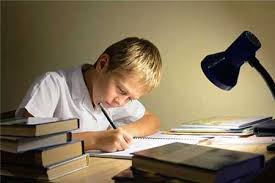 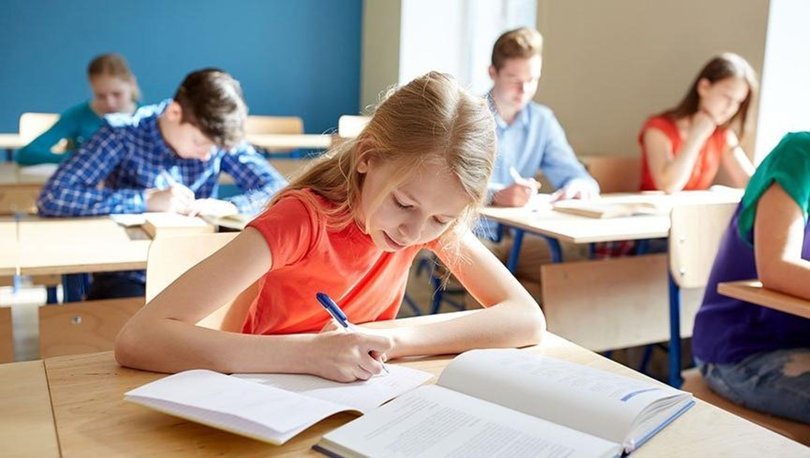 [Speaker Notes: Görsel: https://www.derszamani.net/gelecek-derse-hazirlik-calismasi-yapmanin-onemi-nedir.html
https://www.haberturk.com/yeni-egitim-sistemi-2019-nasil-olacak-milli-egitim-bakani-ziya-selcuk-egitim-sistemi-aciklamasi-2468740]
5. Ders Sonunda Kendinizi Değerlendirin
Konu tekrarlarınız bittikten sonra kendinizi değişik sorular, testler veya problemlerle değerlendirin. Cevaplayamadığınız soruların ait olduğu konuları tekrar ele alın. Özellikle sınavlardan sonra yanlış yaptığınız sorular üzerinde durarak bu konuları tekrar çalışın.
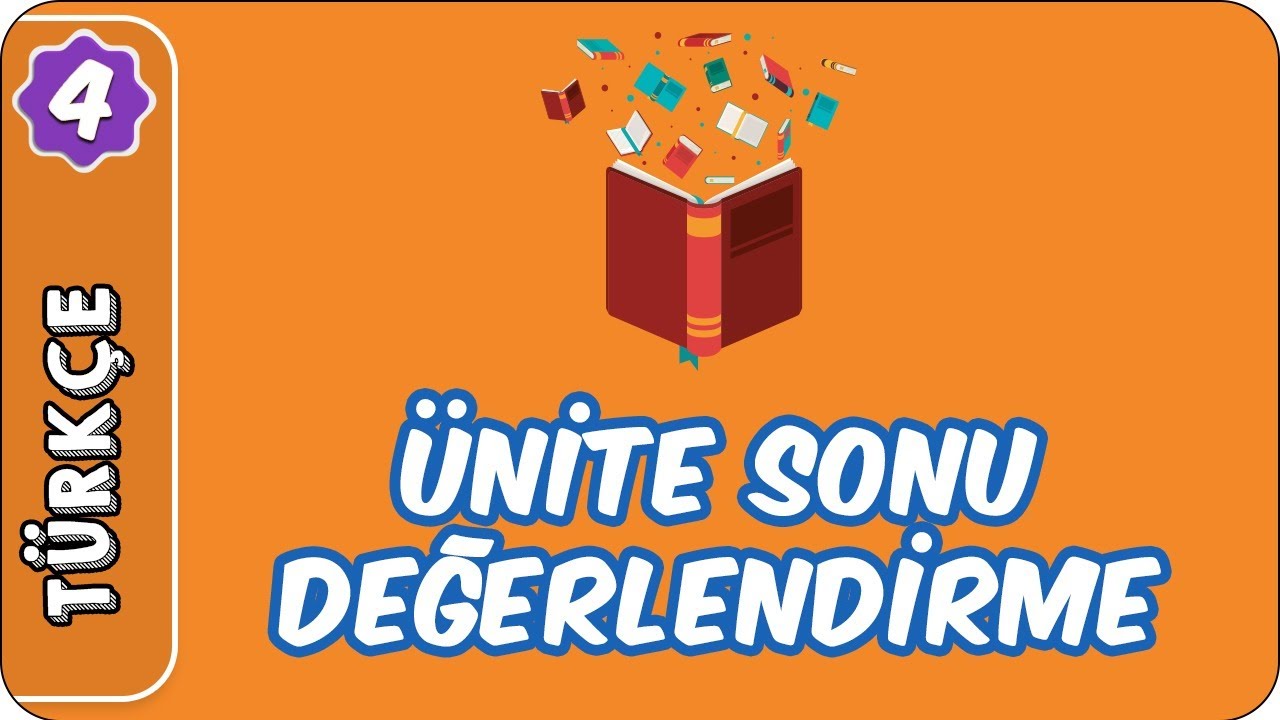 [Speaker Notes: Görsel: https://www.google.com/url?sa=i&url=https%3A%2F%2Fwww.youtube.com%2Fwatch%3Fv%3DXJxYlmmugJw&psig=AOvVaw0mAcgRp0pQplLbuFGMOPv4&ust=1632553900762000&source=images&cd=vfe&ved=0CAsQjRxqFwoTCNiys6yHl_MCFQAAAAAdAAAAABAD]
6. Tekrar yapın
Mutlaka dersini gördüğünüz konuları akşam tekrar edin. Öğrendiklerinizin kalıcı hafızaya yerleşmesi için aynı gün içinde tekrar edilmesi önemli bir aktivitedir. Özellikle önünüzde hazırlandığınız bir sınav varsa düzenli aralıklarla çalıştığınız konuları tekrar etmeniz sizin için faydalı olacaktır.
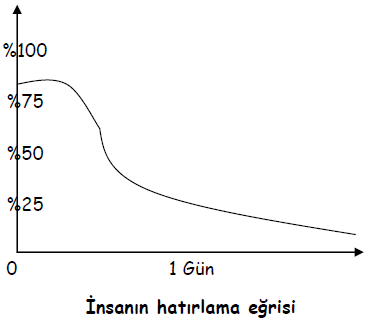 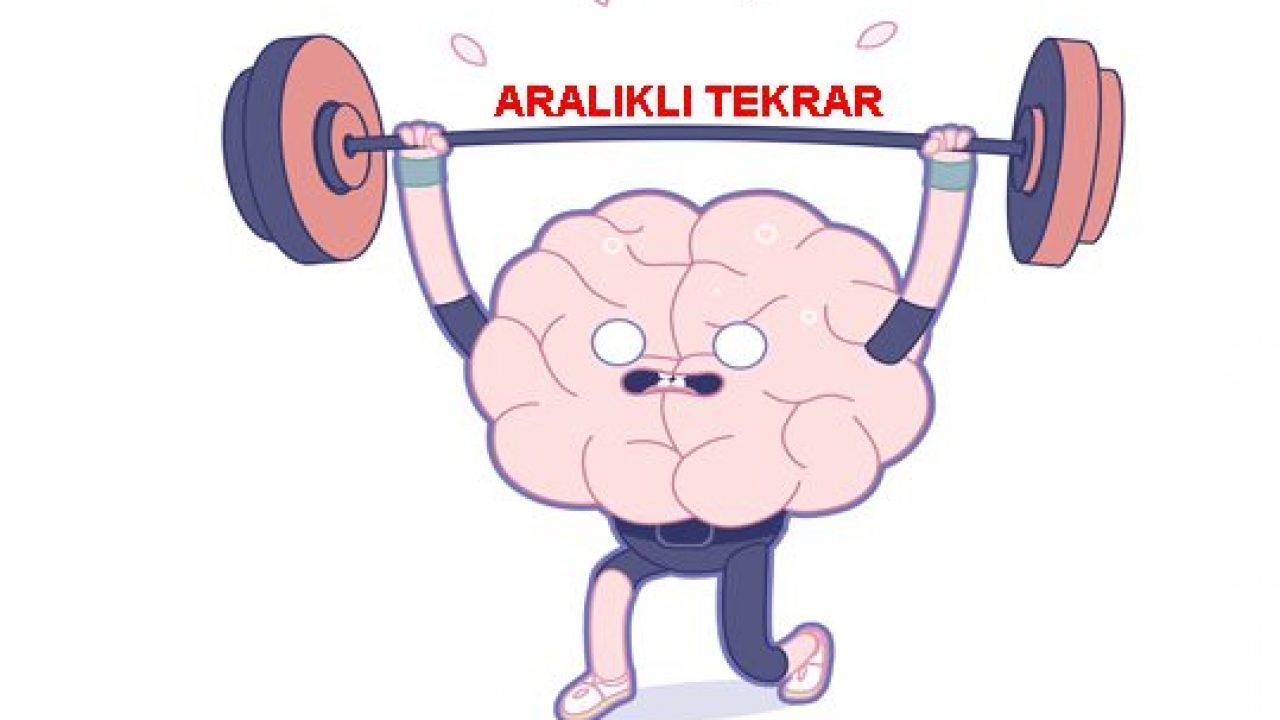 [Speaker Notes: Görsel:https://www.bilektenanjiyo.com/ders_programi/info.php
https://www.kisiselgelisim.com/aralikli-tekrar-nedir-aralikli-tekrar-yontemi-ve-onemi/]
7. 40 Dakika ders – 10 dakika mola sistemini uygulayın
Saatlerce ders çalışmak yapılan en büyük yanlışlardan biridir. Bir süre sonra veriminizi tümüyle kaybetmiş olacağınız için zamanınız da boşa gidecektir. 40 dakikada bir ,çok uzun olmayacak şekilde molalar verin.
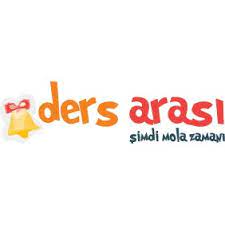 [Speaker Notes: Görsel: https://www.facebook.com/dersarasi/]
8. Düzenli Beslenin
Verimli ders çalışmaya etki eden unsurlardan birisi de düzenli beslenmedir. Zihni güçlendiren ve vücudu daha dirençli tutan besinleri tüketmekte fayda vardır. Yani burada asıl önemli olan düzenli bir beslenme alışkanlığı edinilmesidir. Örneğin, kahvaltı yapmadan ders çalışan birisi yeterli verimi alamaz.
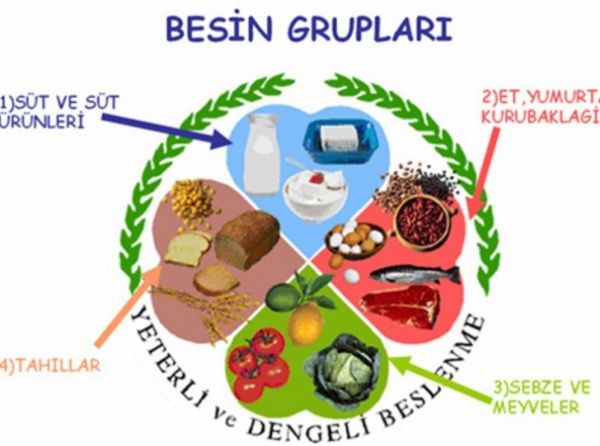 [Speaker Notes: Görsel: https://sanliurfakml.meb.k12.tr/icerikler/temel-besin-gruplari_6881740.html]
9.Uyku
En az 10-12 saat  
Uyku saatlerine dikkat ederseniz sabah dinlenmiş uyanır ve derslere daha kolay odaklanırsınız.
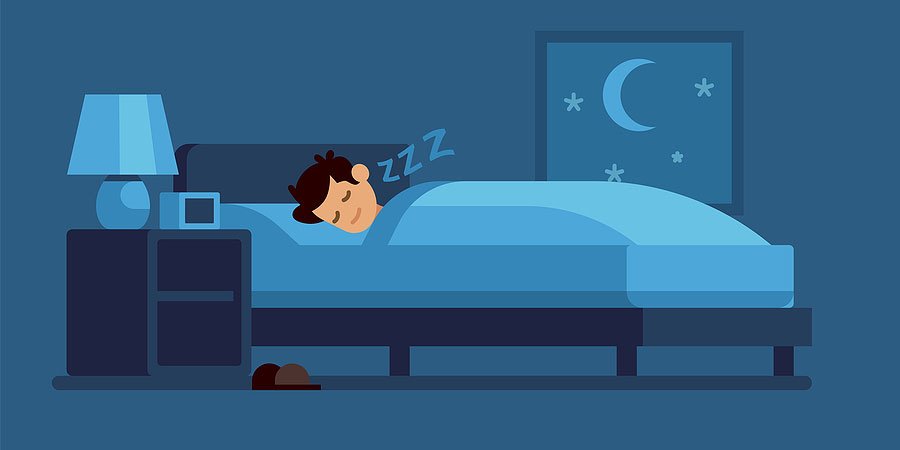 [Speaker Notes: Görsel : https://www.akademikakil.com/uyku-ve-immunite-karsilikli-konusma/yasarkucukardali/]
Etkinlik: Hangisi Doğru?
Aşağıdakilerden hangisi en doğru, bakalım bulacak mısın? Doğru şıkkı işaretle.
Ders çalışırken televizyon karşısında olmanın ders çalışmaya zararı yoktur.
Ders çalışırken dikkatimizi dağıtacak eşyalardan uzak durmalıyız.
Etkinlik: Hangisi Doğru?
Aşağıdakilerden hangisi en doğru, bakalım bulacak mısın? Doğru şıkkı işaretle.
Ders çalışma süresi kısa, dinlenme araları uzun olmalıdır.
40 dk ders 10 dk dinlenme olmalıdır.
Etkinlik: Hangisi Doğru?
Aşağıdakilerden hangisi en doğru, bakalım bulacak mısın? Doğru şıkkı işaretle.
Günlük tekrar başarıyı artırır.
Evde her gün tekrar yapmak gereksizdir, derste dinlenilenler başarı için yeterlidir.
Etkinlik: Hangisi Doğru?
Aşağıdakilerden hangisi en doğru, bakalım bulacak mısın? Doğru şıkkı işaretle.
Hedef belirlemek başarı için gerekli değildir.
Hedef belirlemek önemlidir, kişinin çalışmalarını o hedefe göre yapmasına yardımcı olur.
Etkinlik: Hangisi Doğru?
Aşağıdakilerden hangisi en doğru, bakalım bulacak mısın? Doğru şıkkı işaretle.
Sabah kahvaltı yapmak derslere odaklanmamızı artırır.
Düzenli beslenmenin başarıda etkisi yoktur.
Etkinlik: Hangisi Doğru?
Aşağıdakilerden hangisi en doğru, bakalım bulacak mısın? Doğru şıkkı işaretle.
Tekrar yapmazsak da öğrendiklerimizi unutmayız
Hiç tekrar yapılmadığında öğrenilen bilgilerin  ortalama %80 i unutulur
WEB2 ARAÇLARIYLA  OYUN LİNKLERİ
https://learningapps.org/view21438774 
https://learningapps.org/view21431601
https://learningapps.org/view21450633
Kaynakça
https://www.kolaykampus.com/blog-detay/verimli-ders-calisma-teknikleri-nasil-etkili-ve-verimli-ders-calisilir
https://haliskutmangilmtal.meb.k12.tr/icerikler/verimli-ders-calisma-teknikleri_4831333.html 
https://www.ugurokullari.k12.tr/blog/detay/10-adimda-verimli-ders-calisma 
https://listelist.com/ogrenciler-icin-verimli-ders-calisma-yontemleri/
2021-2022 EĞİTİM ÖĞRETİM YILIREHBERLİK VE PSİKOLOJİK DANIŞMA HİZMETLERİ İÇERİK HAZIRLAMA KOMİSYONUTEŞEKKÜR EDERİZ